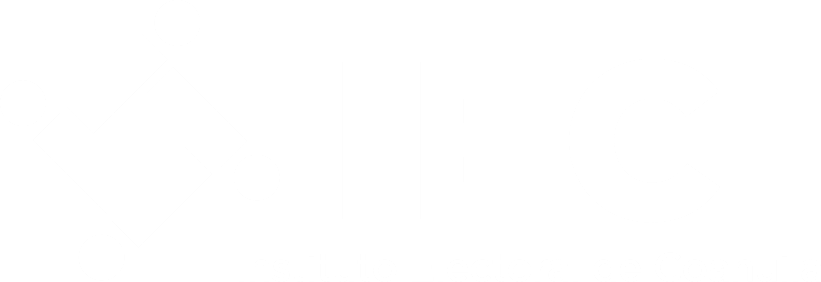 INFORMES PRESENTADOS
AGRUPACIONES
POLÍTICAS
Los informes que presentan los partidos políticos, asociaciones, agrupaciones políticas y los ciudadanos registrados ante la autoridad electoral.
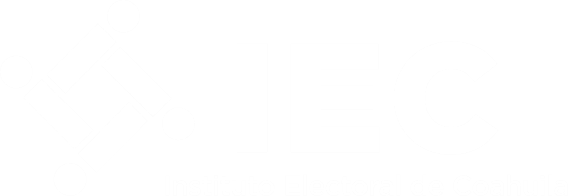 Fecha de actualización y/o validación: 
30 de abril de 2024
Responsable de generar la información: 
Unidad Técnica de Fiscalización
Partidos Políticos
Según lo establece el artículo 41, base V, apartado B, inciso a), numeral 6 de la Constitución Política de los Estados Unidos Mexicanos, es facultad del Consejo General del Instituto Nacional Electoral la fiscalización de las finanzas de los partidos políticos relativas a los procesos electorales federales y locales, así como de las campañas de los candidatos. Por lo tanto, los informes sobre sus ingresos y egresos serán presentados ante la mencionada autoridad electoral.
Artículo 31, fracción I.
Los informes que presentan los partidos políticos, asociaciones, agrupaciones políticas y los ciudadanos registrados ante la autoridad electoral.
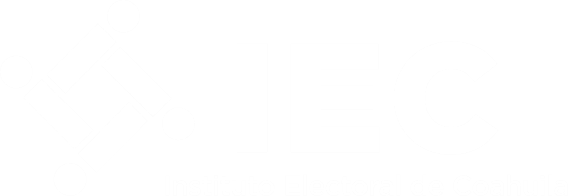 Fecha de actualización y/o validación: 
30 de abril de 2024
Responsable de generar la información: 
Unidad Técnica de Fiscalización
Agrupaciones Políticas
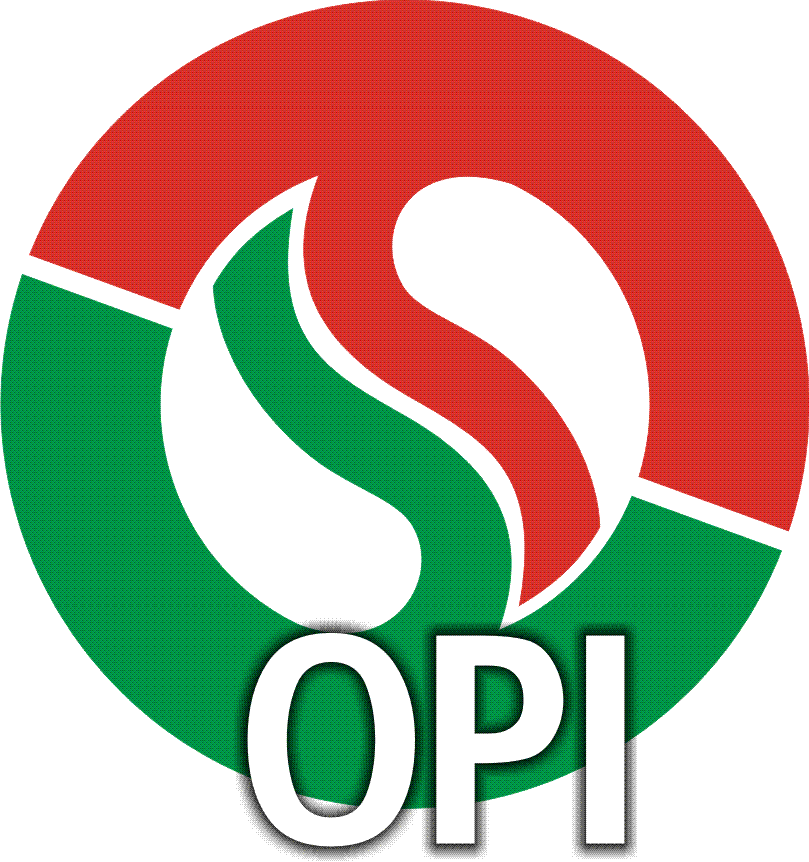 ORGANIZACIÓN POLITICA INDEPENDIENTE
Artículo 31, fracción I.
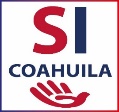 SOCIALDEMÓCRATA INCLUYENTE “SI COAHUILA”
Los informes que presentan los partidos políticos, asociaciones, agrupaciones políticas y los ciudadanos registrados ante la autoridad electoral.
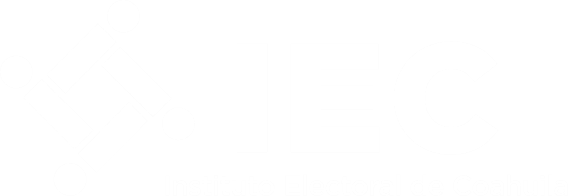 Fecha de actualización y/o validación: 
30 de abril de 2024
Responsable de generar la información: 
Unidad Técnica de Fiscalización
Organizaciones  Ciudadanas Interesadas en Constituirse como Partido Político Local
Se recibió el Informe mensual correspondiente al mes de marzo del 2024 de las Organizaciones de ciudadanos, registrando los documentos que presentaron para determinar errores y omisiones encontrados en los mismos.
Se llevo a cabo la Capacitación a Organizaciones de ciudadanos que pretenden constituirse como Partido Político Local, haciendo referencia a los documentos que contiene el Informe Mensual, así como la instalación del sistema ASPEL que se utilizara para el control de ingresos y egresos en cada una de las referidas organizaciones.
Se presento ante la Comisión Temporal de Fiscalización mediante reunión de trabajo,  proyecto de los oficios de errores y omisiones del informe mensual de marzo de 2024 presentado por las Organizaciones, para su revisión y aprobación.
Artículo 31, fracción I.